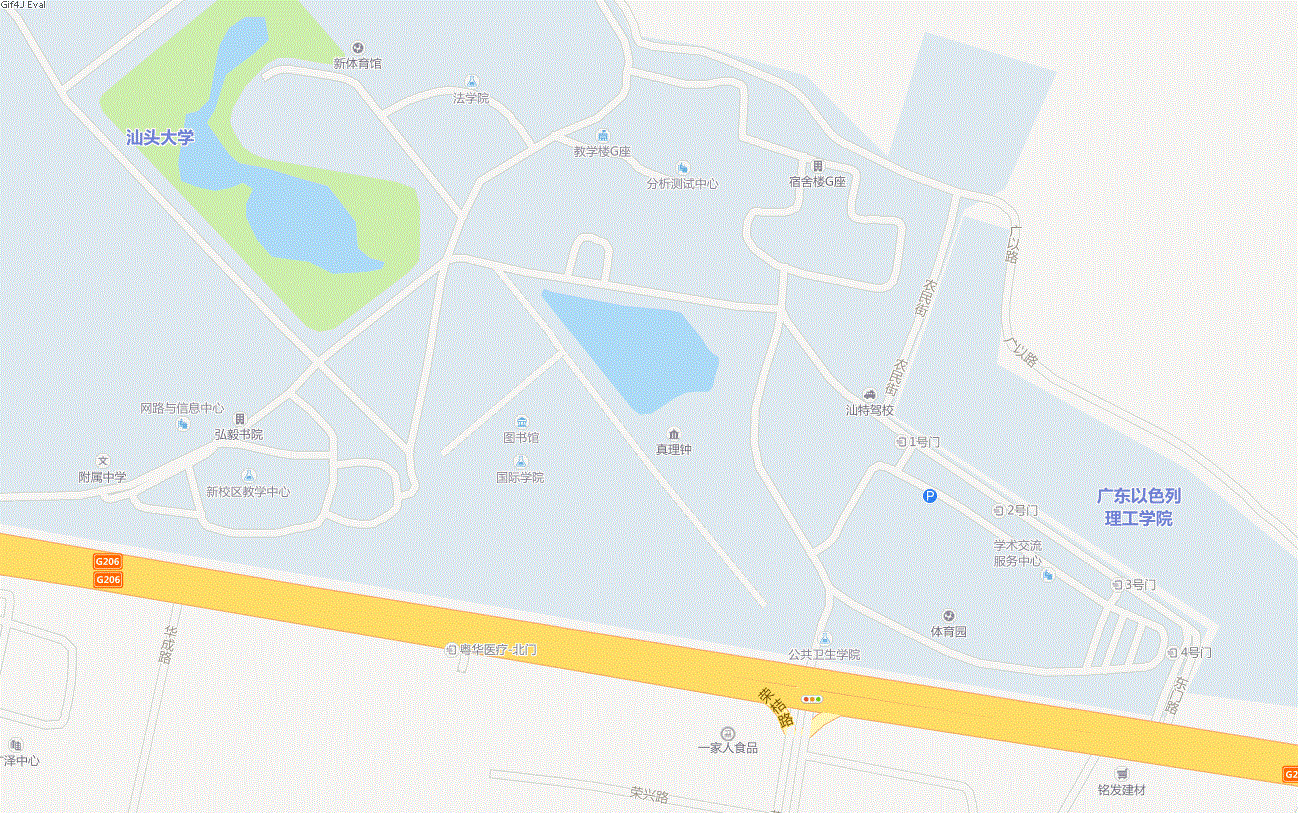 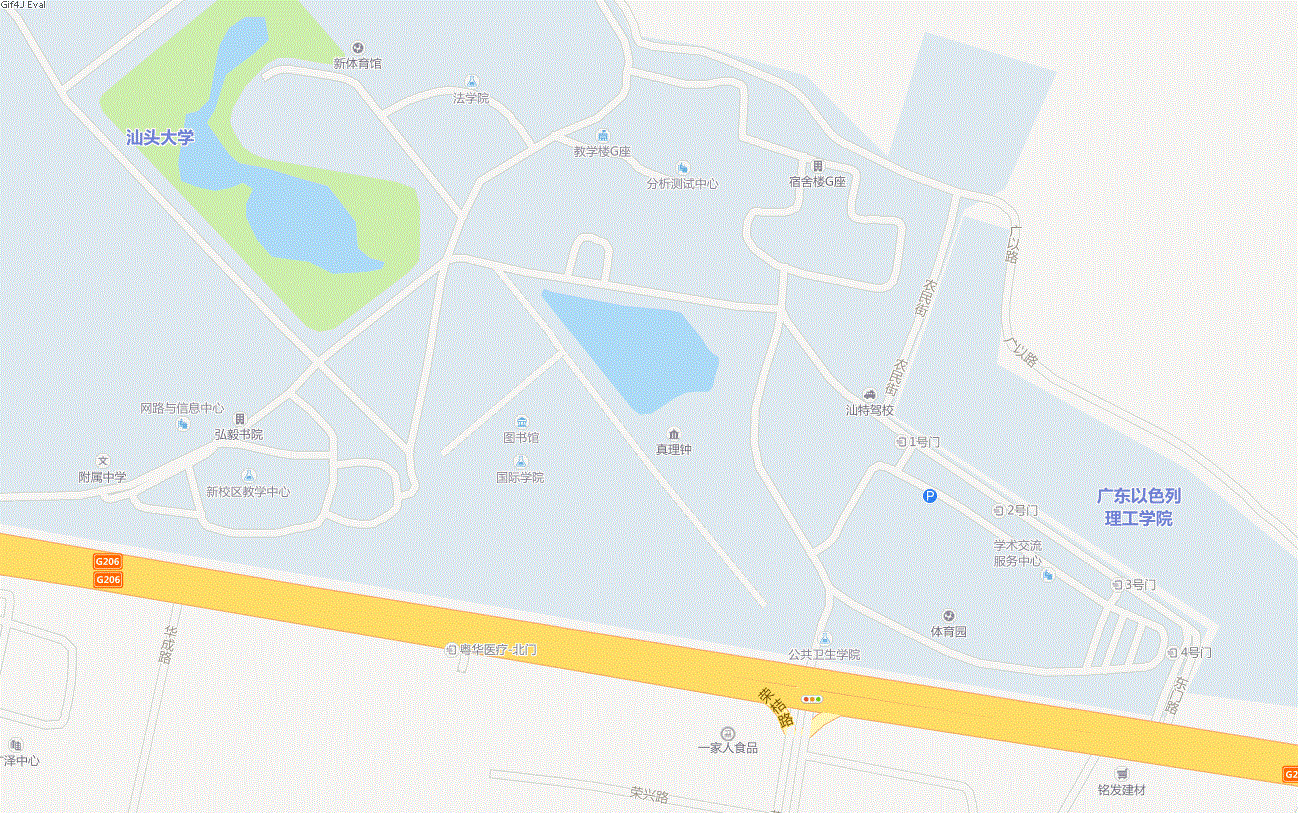 2020年成人学位外语考试汕大考点考场分布示意图
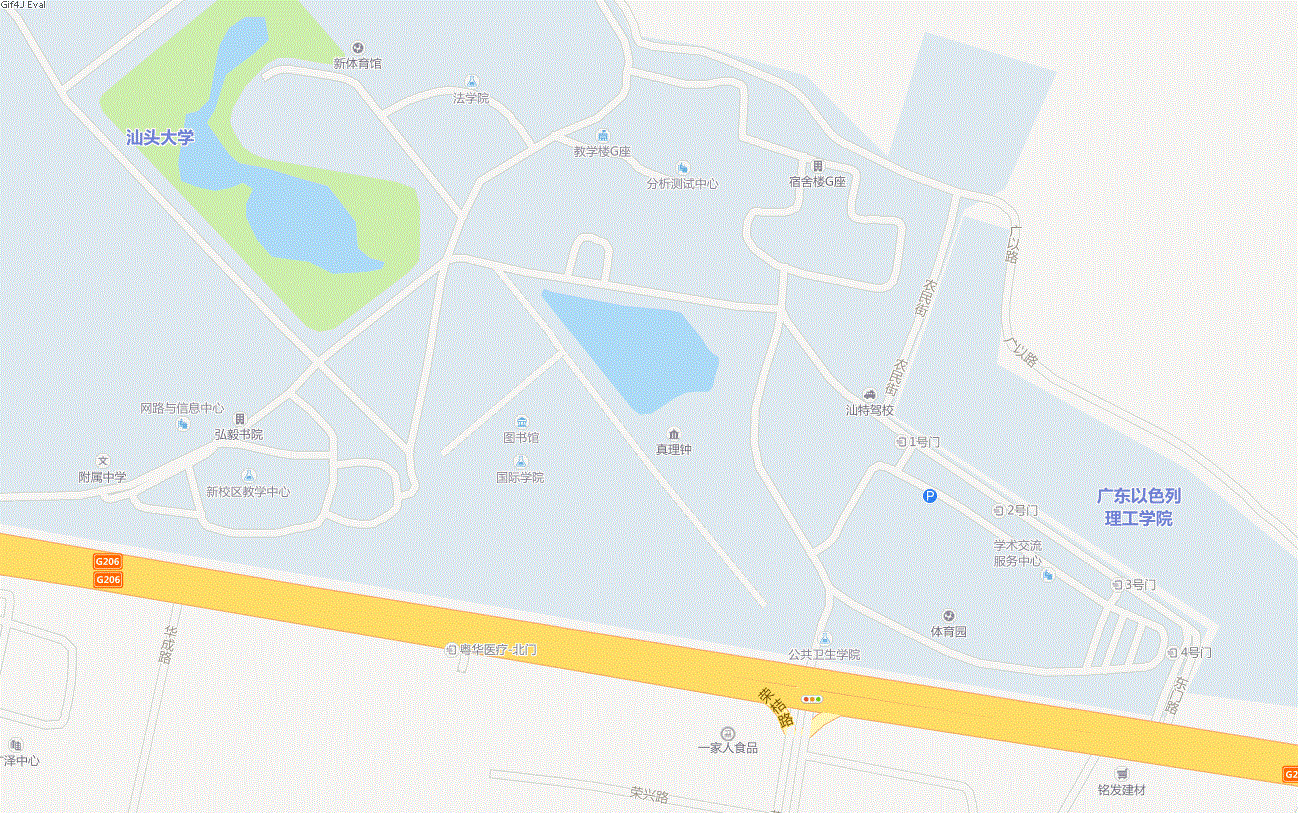 DG座教学楼
016-051
   考场
052-081考场
E座教学楼
医科楼
001-015考场
汕大正门
医科楼（医学教学中心）
DG座教学楼
E座教学楼